Специјална теорија релативности
др Јасна стевановић
Увод
Вилијем Томсон – Лорд Келвин (1900.): На ведром небу физике  постоје само два облака – проблем топлотног зрачења (ултравиолетна катастрофа) и Мајкелсон-Морлијев оглед (проблем етра).
Решење првог проблема довело је до стварања Квантне теорије, а решење другог проблема до стварања Теорије релативности.
Класична физика је сведена на специјални случај ових теорија.
Алберт Ајнштајн је аутор Специјалне (1905.) и Опште теорије релативности (1916.), док је основне идеје за Квантну теорију поставио Макс Планк (1900.).
Ајнштајн је доказао тачност основних Планкових идеја (1905.) и за тај рад је добио Нобелову награду за физику 1921. године.
Апсолутне и релативне физичке величине
Физичка величина је апсолутна ако је иста за све посматраче.
У класичној физици се сматрало да су апсолутне три физичке величине:
 дужина тела
 маса тела
 трајање временског интервала.
Физичка величина је релативна ако није иста за све посматраче.
Постоји могућност да два посматрача мере исту физичку величину и да се, без обзира што обојица мере са истом прецизношћу, резултати њихових мерења значајно разликују.
Апсолутне и релативне физичке величине
Пример:
За прецизније одређивање положаја тела користи се референтни систем. Брзина тела зависи од избора референтног система.
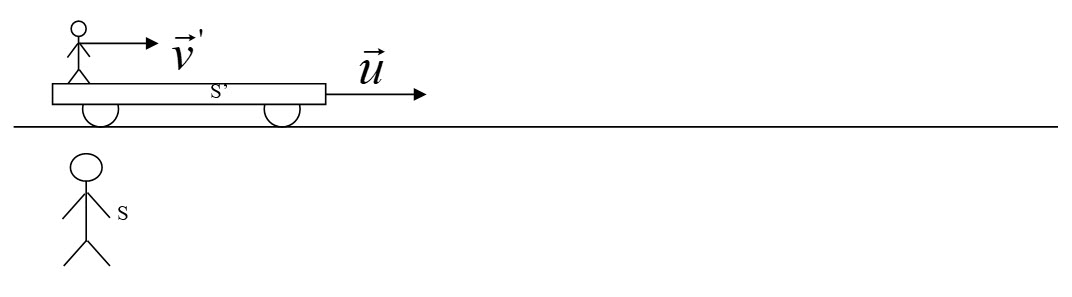 Апсолутне и релативне физичке величине
Пример:
За прецизније одређивање положаја тела користи се референтни систем. Брзина тела зависи од избора референтног система.
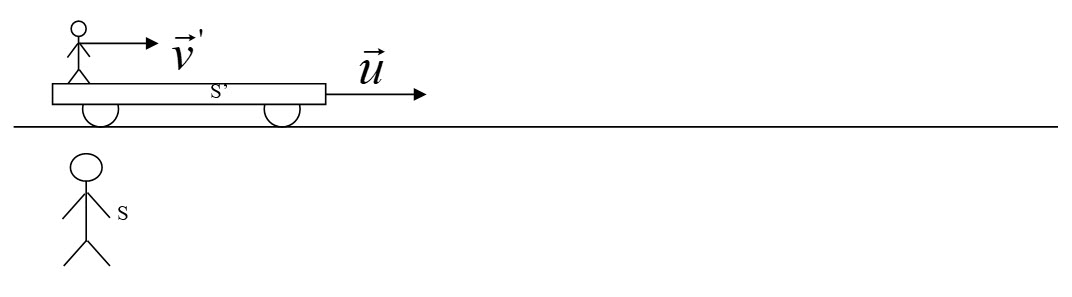 Постулати специјалне теорије релативности
Истовременост догађаја
Механика која се заснива на Ајнштајновој теорији релативности назива се релативистичка механика. У граничном случају, када су брзине тела мале у поређењу са брзином светлости, релативистичка механика прелази у класичну  (Њутнову) механику.
Према класичној механици, простор и време се посматрају независно један од другог. Њутн је сматрао да постоји апсолутни простор и апсолутно време. Сматрало се очигледним ако су два догађаја истовремена у једном референтном систему, да су та два догађаја истовремена и у свим осталим референтним системима.
Да ли је ово тврђење у складу са теоријом релативности?
Истовременост није апсолутни, већ релативни појам – зависи од релативног кретања посматрача.
Лоренцове трансформације
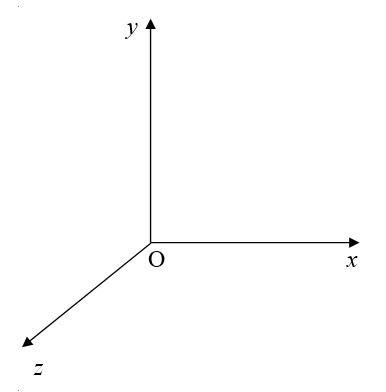 Нове трансформације између инерцијалних система референце: изведене на основу хомогености времена, хомогености и изотропности простора и постулата СТР.
Лоренцове трансформације
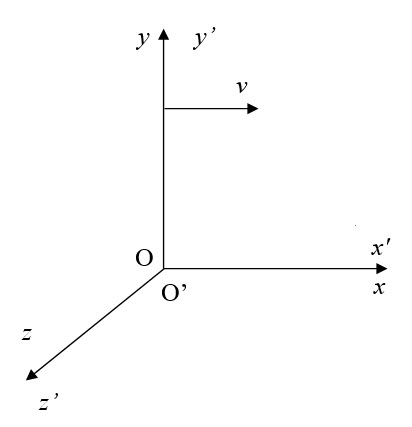 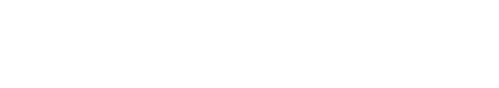 Ако су познате координате догаћаја у систему S’ могу да се одреде координате догаћаја у систему S.
Нове трансформације између инерцијалних система референце: изведене на основу хомогености времена, хомогености и изотропности простора и постулата СТР.
Лоренцове трансформације
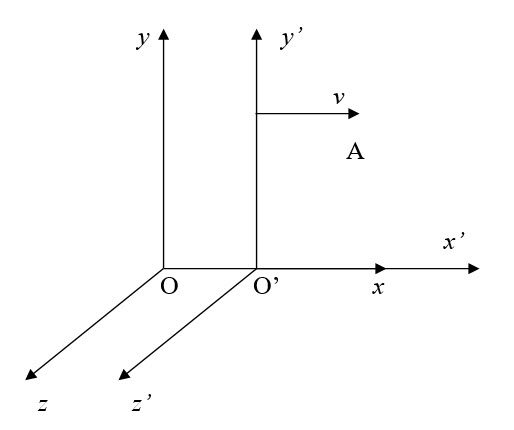 Галилејеве трансформације
У супротности са постулатом о константности брзине светлости.
Лоренцове трансформације
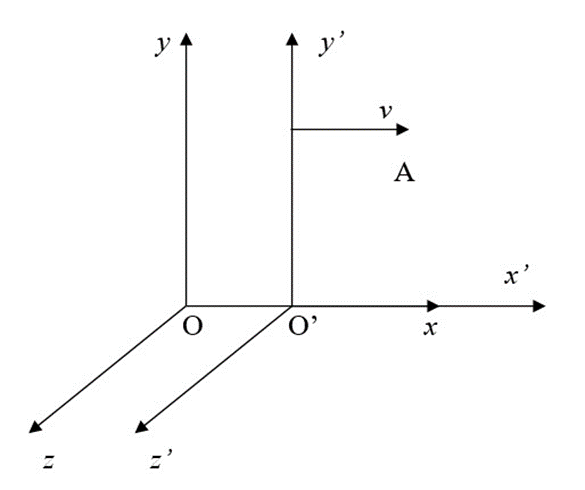 Закон сабирања брзина
Класична механика
Релативистичка механика
Закон сабирања брзина
Класична механика
Закон сабирања брзина
Релативистичка механика
Закон сабирања брзина
Пример 2.
Ако би посматрач сада уместо воза посматрао свемирски брод А који се креће брзином 200000 𝑘𝑚/𝑠 , а уместо аутомобила други свемирски брод B који би путовао брзином 180000 𝑘𝑚/𝑠  у односу на посматрача. Пилоти у бродовима такође лако одређују своје брзине у односу на посматрача, али шта ће се десити када пилот једног брода, проба да одреди своју брзину у односу на други брод?
класична механика
Брзина светлости je не само апсолутна (иста за све посматраче) већ је и највећа брзина у природи. Добијени резултат је у супротности са овом тврдњом.
Закон сабирања брзина
Пример 2.
Ако би посматрач сада уместо воза посматрао свемирски брод А који се креће брзином 200000 𝑘𝑚/𝑠 , а уместо аутомобила други свемирски брод B који би путовао брзином 180000 𝑘𝑚/𝑠  у односу на посматрача. Пилоти у бродовима такође лако одређују своје брзине у односу на посматрача, али шта ће се десити када пилот једног брода, проба да одреди своју брзину у односу на други брод?
Релативистичка механика
Закон сабирања брзина: резиме
Када су брзине којима се тела крећу блиске брзини светлости, тј. релативистичке – тада се морају користити Ајнштајнови релативистички закони јер класични закони дају погрешне резултате.
Када су брзине много мање од брзине светлости – тада се могу користити и класични и релативистички закони зато што дају приближно исте резултате.
При брзинама са којима се свакодневно сусрећемо или се њима и сами крећемо резултати добијени помоћу ова два закона се практично не разликују.
Последице добијене из Специјалне теорије релативности долазе до изражаја тек при брзинама блиским брзини светлости.
Релативистички закони су увек тачни – и при малим и при великим брзинама, док су класични закони приближно тачни – али само при малим брзинама. 
Класична теорија је гранични случај релативистичке теорије.
Контракција дужине
Посматрају се два инерцијална референтна система S и S’. Инерцијални референтни систем S’ креће се дуж 𝑥-осе константном брзином 𝑣 у односу на референтни систем S.
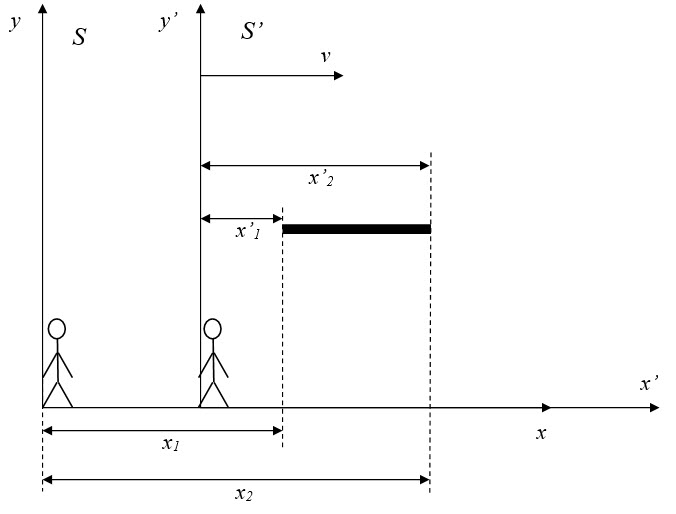 Сопствена дужина тела је дужина мерена у референтном систему у коме тело мирује.
Контракција дужине
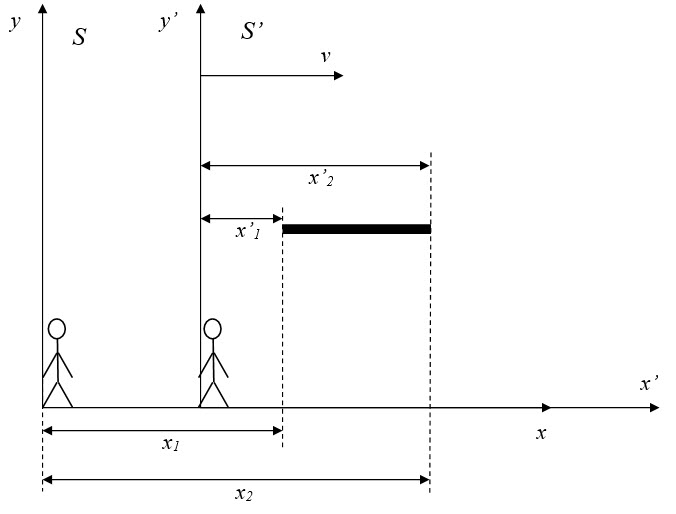 На основу Лоренцових трансформација:
Контракција дужине
Дужина штапа у односу на посматрача који се налази у систему S :
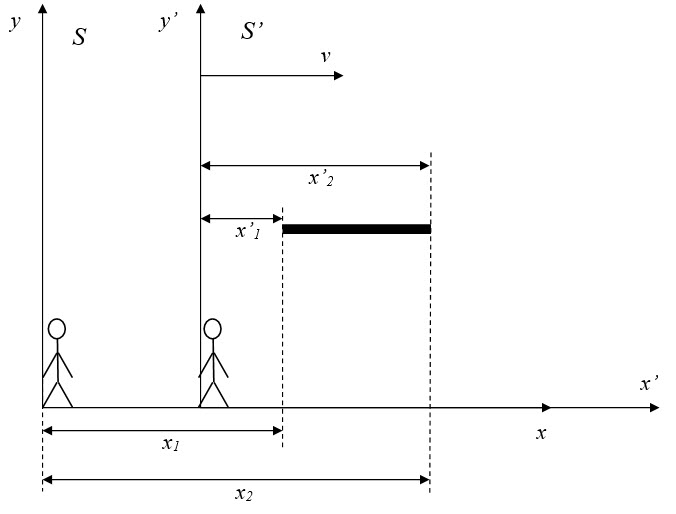 Ова појава се назива скраћење или контракције дужине.
Ако тело има произвољан облик, скраћује се само димензија која је у правцу кретања, што значи да је и сам облик тела релативан.
Штап има највећу дужину у референтном систему у коме мирује – сопствена дужина.
Дилатација времена
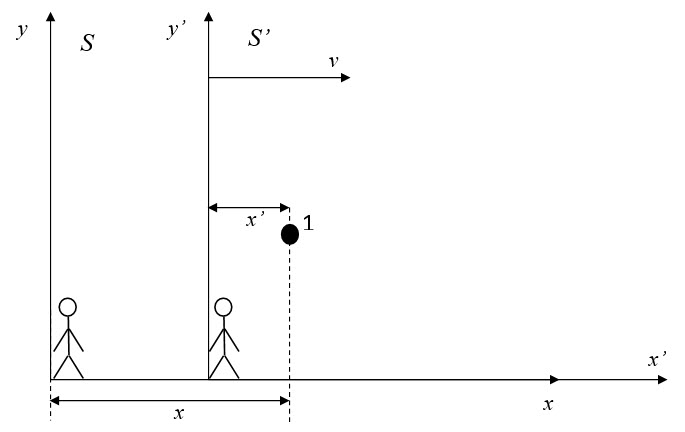 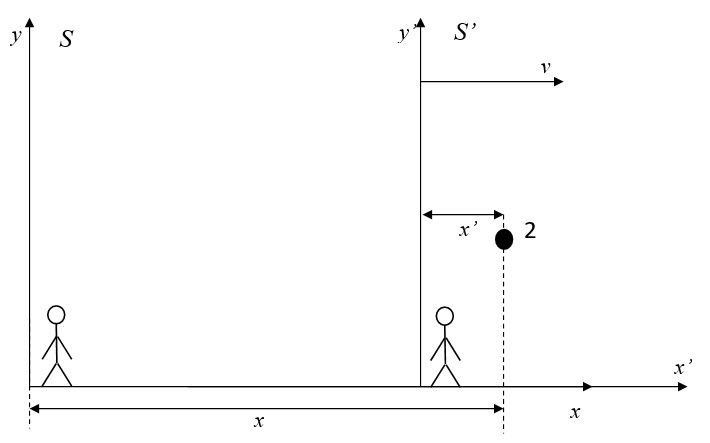 Дилатација времена
Временски интервал (протекло време) између два догађа за посматрача (сат) који се налази у систему S’ једнак је:
Временски интервал (протекло време) између два догађаја за посматрача (сат) који се налази у систему S једнак је:
На основу Лоренцових трансформација:
Дилатација времена
Релативистичка динамика
Импулс
Веза импулса и енергије
Маса
Енергија мировања
Укупна енергија
Питања:
1. При релативистичком кретању долази до:
а)  дилатације растојања и контракције времена; 
б)  контракције дужине и дилатације времена; 
в)  дилатација времена и дужине.
2. Закони релативистичке механике важе ако се:
а) материјална тела (честице) крећу брзинама много мањим од брзине светлости
б) материјална тела (честице) крећу неравномерно праволинијски
в) материјална тела (честице) крећу брзинама блиским брзини светлости
Задатак 1
Задатак 2
У сопственом референтном систему фигура има облик правоугаоника димензија 10cm x 15cm.
Коликом брзином и у ком правцу треба да се креће та фигура да би је посматрач видео као квадрат?
Задатак 3
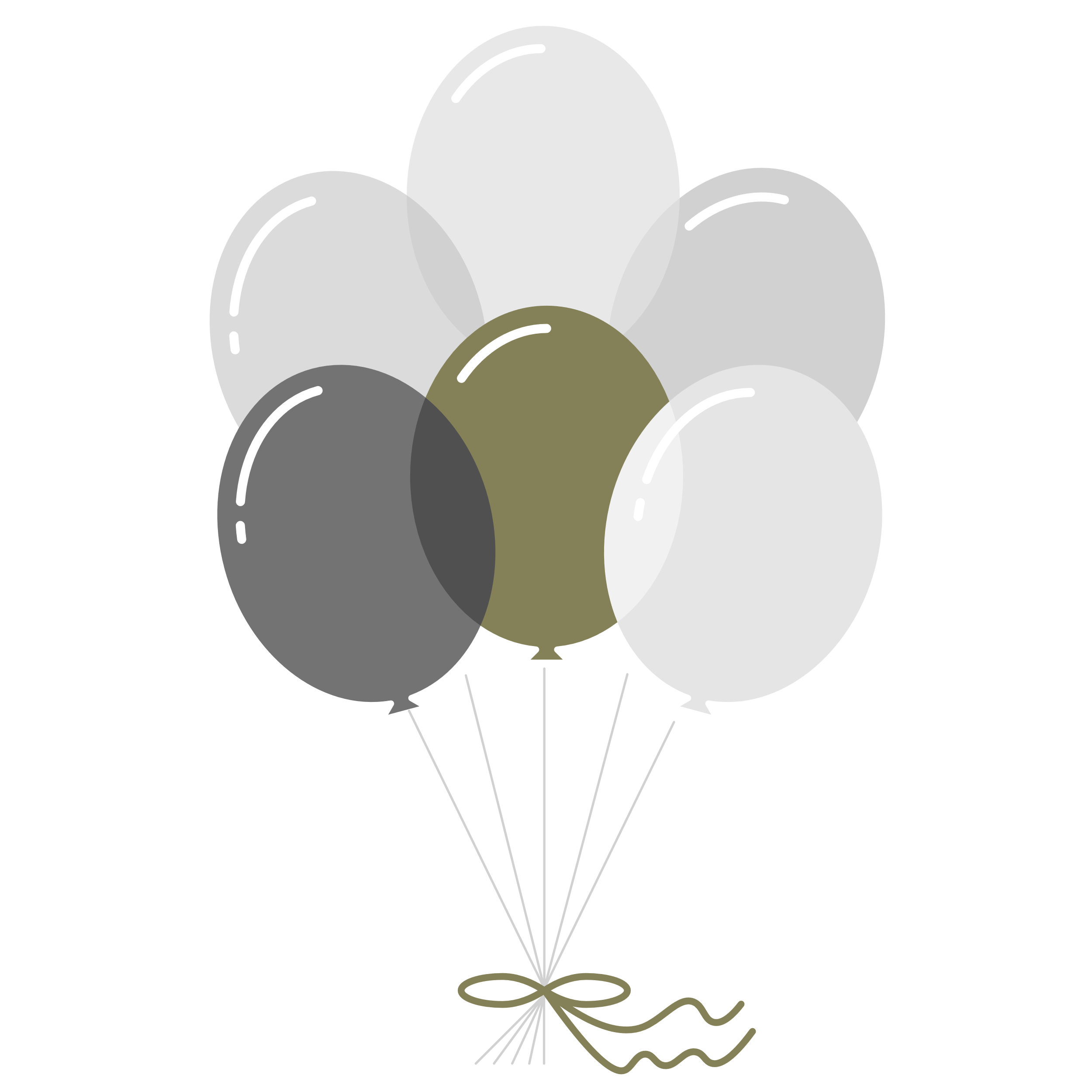 ХВАЛА НА ПАЖЊИ!